Sammanfattning av Samordnad individuell planering - Riktlinjer och rutiner
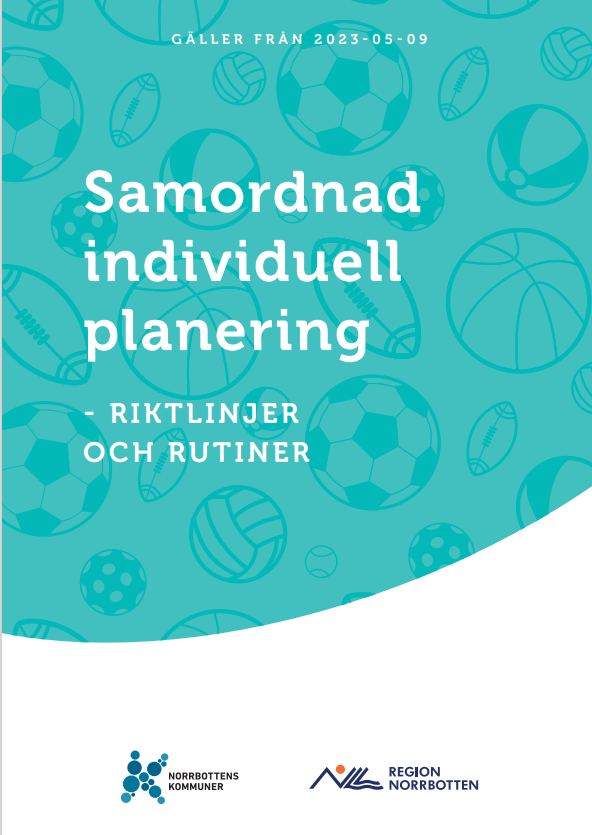 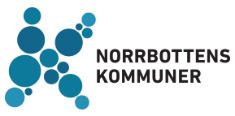 Innehåll
Övergripande genomgång av dokumentets innehåll.
Dokumentet beskriver hur vi i Norrbotten gemensamt har kommit överens om hur berörda verksamheter ska tillämpa aktuell lagstiftning.
Dokumentet antogs maj 2023 av Länsstyrgruppen.
Dokumentet är tillgängligt på vår gemensamma hemsida för samordnad planering på NLL+:Samordnad individuell planering riktlinjer och rutiner.pdf (nll.se)
Finns även på Norrbottens Kommuners webb:
Avtal och överenskommelser - Norrbottens Kommuner
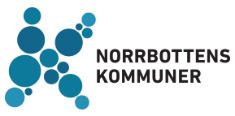 Samverkan
Avsnittet beskriver att ett bra samarbete och gemensamt ansvarstagande för den enskildes hälso- och sjukvård och socialtjänst är angeläget för att säkerställa en samordnad vård, stöd och omsorg av god kvalitet. 
Vården och omsorgen ska utgå ifrån ett personcentrerat förhållningssätt som beskrivs närmare i avsnittet.
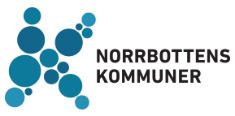 [Speaker Notes: Tanja.Samordnad planering är mer än bara Lifecare SP; Det är endast ett namn på det system vi använder. 
Det inkluderar i praktiken allt detta. 

Idag ska vi fokusera på ffa utskrivningsprocessen eftersom att det är där vi har störst flöden. Kommer även att prata om SIP som är en del av slutenvårdsprocessen men som också kan vara en fristående del i öppenvården oberoende av slutenvårdstillfälle.]
Förvaltningsorganisation
Förvaltning för samordnad planering är gemensam mellan Region Norrbotten samt länets kommuner.
Avsnittet beskriver:
Roller
Beslutsnivåer
Avvikelsehantering
Oenighet vid tillämpning
Uppföljning
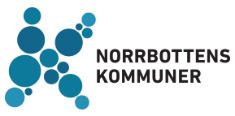 [Speaker Notes: Tanja.Samordnad planering är mer än bara Lifecare SP; Det är endast ett namn på det system vi använder. 
Det inkluderar i praktiken allt detta. 

Idag ska vi fokusera på ffa utskrivningsprocessen eftersom att det är där vi har störst flöden. Kommer även att prata om SIP som är en del av slutenvårdsprocessen men som också kan vara en fristående del i öppenvården oberoende av slutenvårdstillfälle.]
Samordnad individuell plan
Övergripande information om Samordnad individuell plan samt vilka som ska erbjudas detta. 
Aktörs-/planeringsmöte beskrivs i detta avsnitt
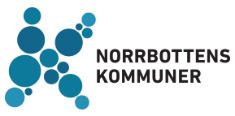 [Speaker Notes: Tanja.Samordnad planering är mer än bara Lifecare SP; Det är endast ett namn på det system vi använder. 
Det inkluderar i praktiken allt detta. 

Idag ska vi fokusera på ffa utskrivningsprocessen eftersom att det är där vi har störst flöden. Kommer även att prata om SIP som är en del av slutenvårdsprocessen men som också kan vara en fristående del i öppenvården oberoende av slutenvårdstillfälle.]
Fast vårdkontakt
Övergripande information om hur och när fast vårdkontakt ska utses: 
I öppenvård för personer i ordinärt boende
För personer i särskilda boendeformer
Vid utskrivning från sluten hälso- och sjukvård
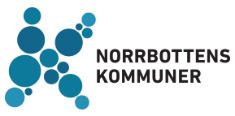 [Speaker Notes: Tanja.Samordnad planering är mer än bara Lifecare SP; Det är endast ett namn på det system vi använder. 
Det inkluderar i praktiken allt detta. 

Idag ska vi fokusera på ffa utskrivningsprocessen eftersom att det är där vi har störst flöden. Kommer även att prata om SIP som är en del av slutenvårdsprocessen men som också kan vara en fristående del i öppenvården oberoende av slutenvårdstillfälle.]
IT-stöd Lifecare
För en säker informationsöverföring mellan Region Norrbotten och länets kommuner används ett gemensamt IT-stöd, Lifecare. 
Information om support och arbetssätt vid driftstörning beskrivs.
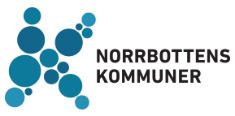 [Speaker Notes: Tanja.Samordnad planering är mer än bara Lifecare SP; Det är endast ett namn på det system vi använder. 
Det inkluderar i praktiken allt detta. 

Idag ska vi fokusera på ffa utskrivningsprocessen eftersom att det är där vi har störst flöden. Kommer även att prata om SIP som är en del av slutenvårdsprocessen men som också kan vara en fristående del i öppenvården oberoende av slutenvårdstillfälle.]
Samordnad individuell plan i öppen hälso- och sjukvård och socialtjänst
Här beskrivs stegen i öppenvårdsprocessen:
Kallelse
SIP-möte
Samordnad individuell plan - Dokumentation
Uppföljning
Avslut av SIP
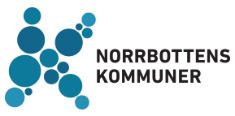 [Speaker Notes: Tanja.Samordnad planering är mer än bara Lifecare SP; Det är endast ett namn på det system vi använder. 
Det inkluderar i praktiken allt detta. 

Idag ska vi fokusera på ffa utskrivningsprocessen eftersom att det är där vi har störst flöden. Kommer även att prata om SIP som är en del av slutenvårdsprocessen men som också kan vara en fristående del i öppenvården oberoende av slutenvårdstillfälle.]
Samverkan vid utskrivning från sluten hälso- och sjukvård
Beskrivning av lagstiftning och samtycken.
Beskrivning av respektive aktörs ansvar i de olika stegen i utskrivnings-/slutenvårdsprocessen:
Inskrivningsmeddelande
Planeringsunderlag 
Fast vårdkontakt
Utskrivningsklar
Patientinformation
Kallelse till SIP
Utskrivningsmeddelande
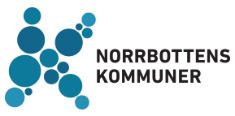 [Speaker Notes: Tanja.Samordnad planering är mer än bara Lifecare SP; Det är endast ett namn på det system vi använder. 
Det inkluderar i praktiken allt detta. 

Idag ska vi fokusera på ffa utskrivningsprocessen eftersom att det är där vi har störst flöden. Kommer även att prata om SIP som är en del av slutenvårdsprocessen men som också kan vara en fristående del i öppenvården oberoende av slutenvårdstillfälle.]
Samordnad individuell planering efter utskrivning från sluten hälso- och sjukvård
SIP i utskrivnings-/slutenvårdsprocessen beskrivs i detta avsnitt:
Kallelse
SIP-möte
Samordnad individuell plan - Dokumentation
Uppföljning
Avslut av SIP
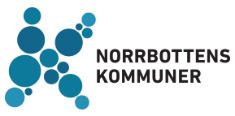 [Speaker Notes: Tanja.Samordnad planering är mer än bara Lifecare SP; Det är endast ett namn på det system vi använder. 
Det inkluderar i praktiken allt detta. 

Idag ska vi fokusera på ffa utskrivningsprocessen eftersom att det är där vi har störst flöden. Kommer även att prata om SIP som är en del av slutenvårdsprocessen men som också kan vara en fristående del i öppenvården oberoende av slutenvårdstillfälle.]
Öppen psykiatrisk tvångsvård och öppen rättspsykiatrisk vård
Avsnittet beskriver:
Aktuell lagstiftning
Samordnad vårdplanering
Kontinuerlig information
Villkor
Tvångsåtgärder
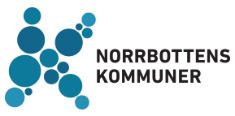 [Speaker Notes: Tanja.Samordnad planering är mer än bara Lifecare SP; Det är endast ett namn på det system vi använder. 
Det inkluderar i praktiken allt detta. 

Idag ska vi fokusera på ffa utskrivningsprocessen eftersom att det är där vi har störst flöden. Kommer även att prata om SIP som är en del av slutenvårdsprocessen men som också kan vara en fristående del i öppenvården oberoende av slutenvårdstillfälle.]
Egenvård
I avsnittet beskrivs egenvård:
Bedömning 
Planering
Dokumentation
Uppföljning och utvärdering
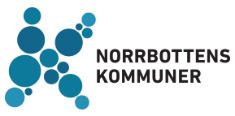 [Speaker Notes: Tanja.Samordnad planering är mer än bara Lifecare SP; Det är endast ett namn på det system vi använder. 
Det inkluderar i praktiken allt detta. 

Idag ska vi fokusera på ffa utskrivningsprocessen eftersom att det är där vi har störst flöden. Kommer även att prata om SIP som är en del av slutenvårdsprocessen men som också kan vara en fristående del i öppenvården oberoende av slutenvårdstillfälle.]
Lagar och förordningar
Kommunens betalningsansvar
I avsnittet beskrivs lagstiftningen som styr betalningsansvaret.
Riktlinjerna bygger på lagstiftning, Socialstyrelsens föreskrifter och allmänna råd samt cirkulär från Sveriges Kommuner och Regioner (SKR).
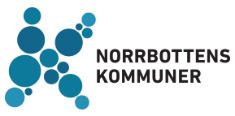 Bilaga 1 Det goda mötet
”Det goda mötet” är ett stöd för verksamhetspersonal som leder och genomför SIP-mötet utifrån ett personcentrerat arbetssätt.
Ger förslag på struktur och mötesinnehåll.
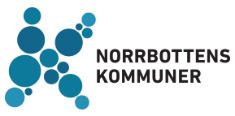 [Speaker Notes: Tanja.Samordnad planering är mer än bara Lifecare SP; Det är endast ett namn på det system vi använder. 
Det inkluderar i praktiken allt detta. 

Idag ska vi fokusera på ffa utskrivningsprocessen eftersom att det är där vi har störst flöden. Kommer även att prata om SIP som är en del av slutenvårdsprocessen men som också kan vara en fristående del i öppenvården oberoende av slutenvårdstillfälle.]